PA181: Service Systems, Modeling and ExecutionBusiness Models
©Leonard Walletzký
Key business model questions
Key business model questions (cont’d)
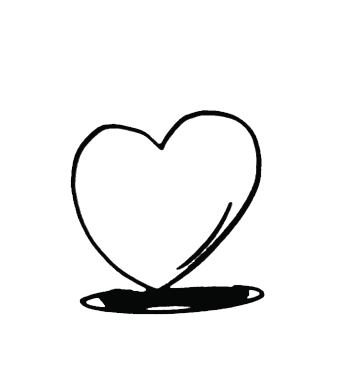 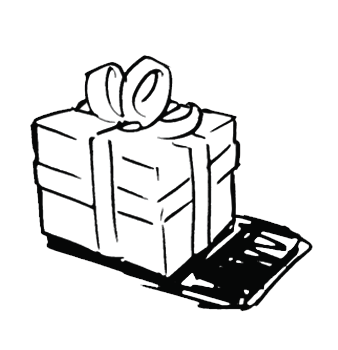 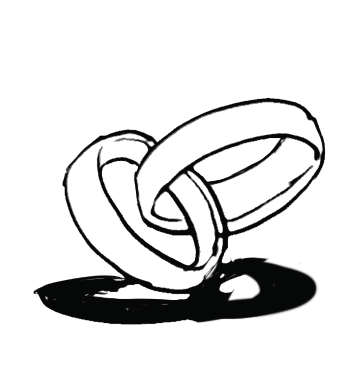 KEY
PARTNERS
VALUE
PROPOSITIONS
CUSTOMER
RELATIONSHIPS
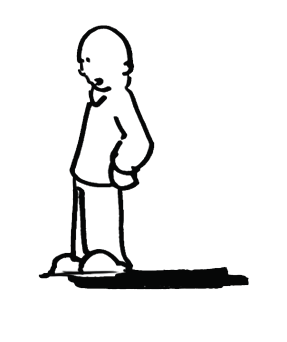 CUSTOMER
SEGMENTS
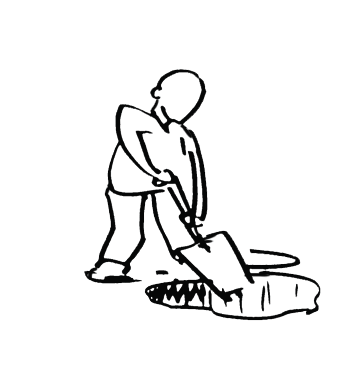 KEY
	ACTIVITIES
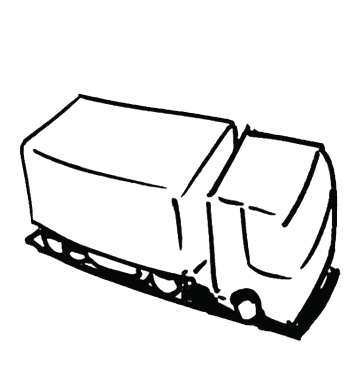 CHANNELS
KEY
RESOURCES
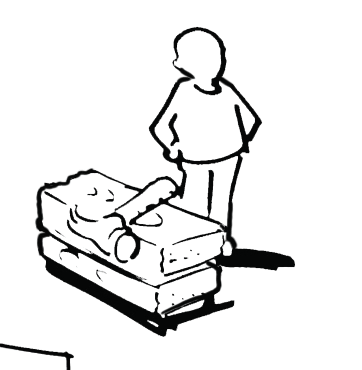 COST STRUCTURE
REVENUE STREAMS
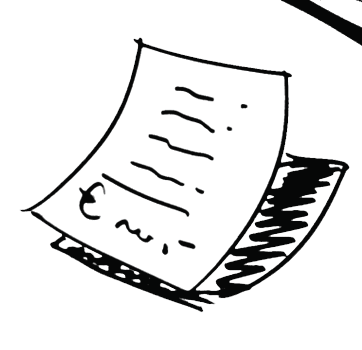 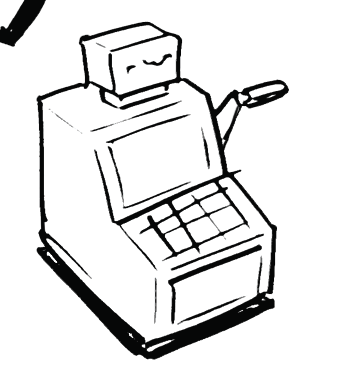 Business Model Canvas
Business Model – Lean Canvas
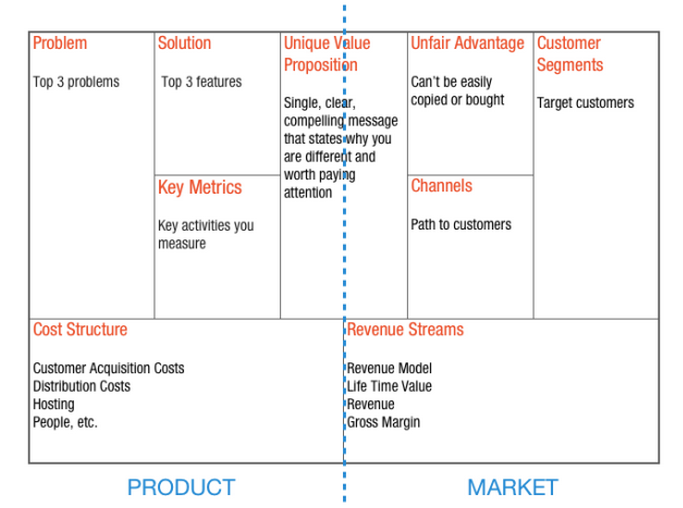 Business Model versus Business Plan
Business Plan
Business Model
A single diagram of your business
A document investors make you write that they don’t read
The prescribed order
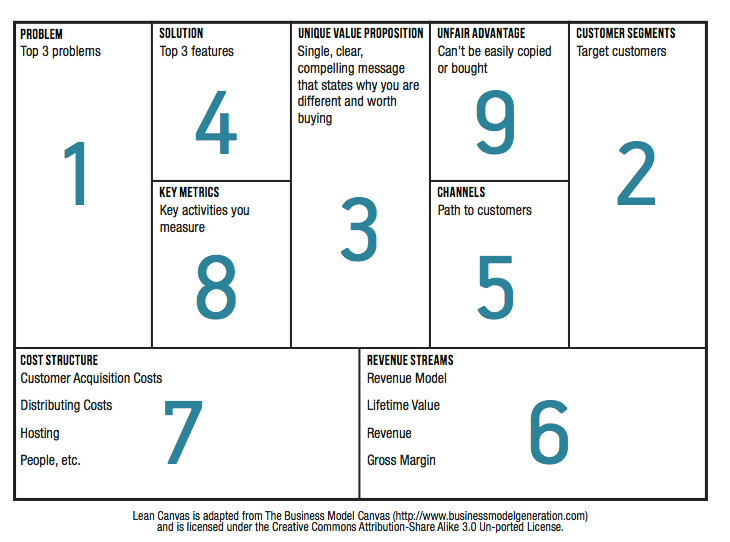 Problem and Customer Segments
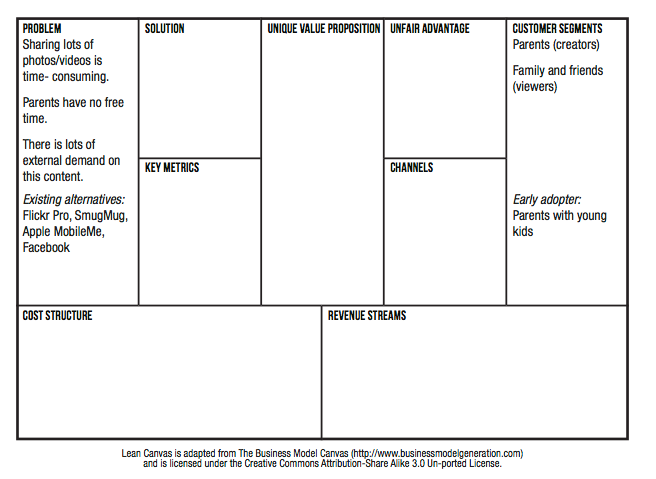 Unique Value Proposition
Unique Value Proposition
Why you are different and worth buying/getting attention
Unique Value Proposition
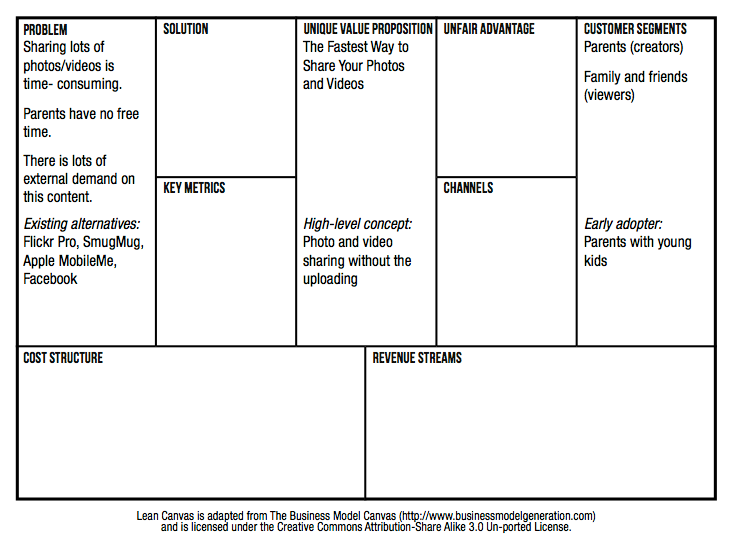 Solution
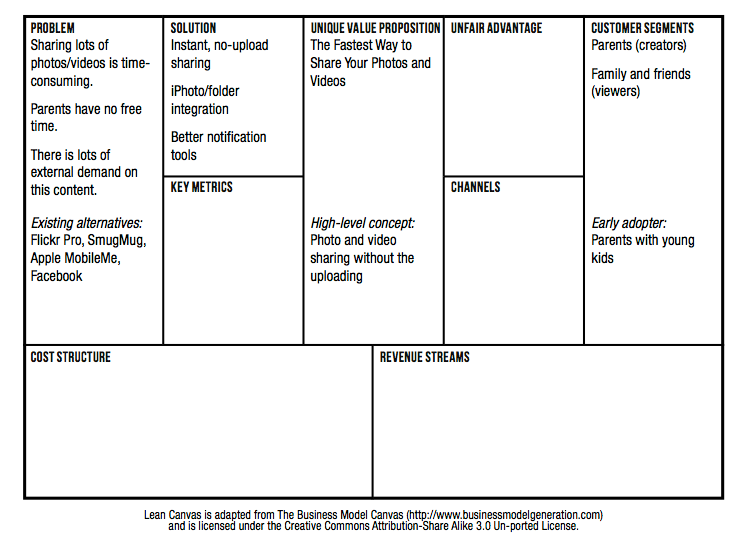 Channels
Channels
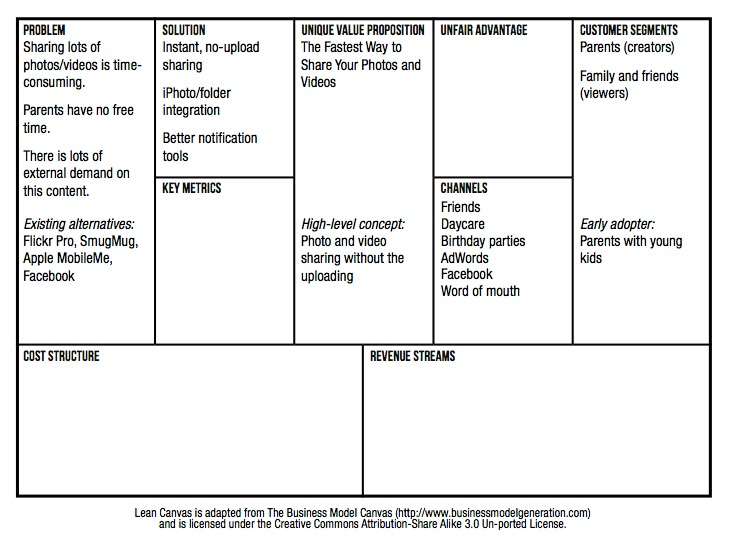 Revenue Streams and Cost Structure
Revenue Streams and Cost Structure
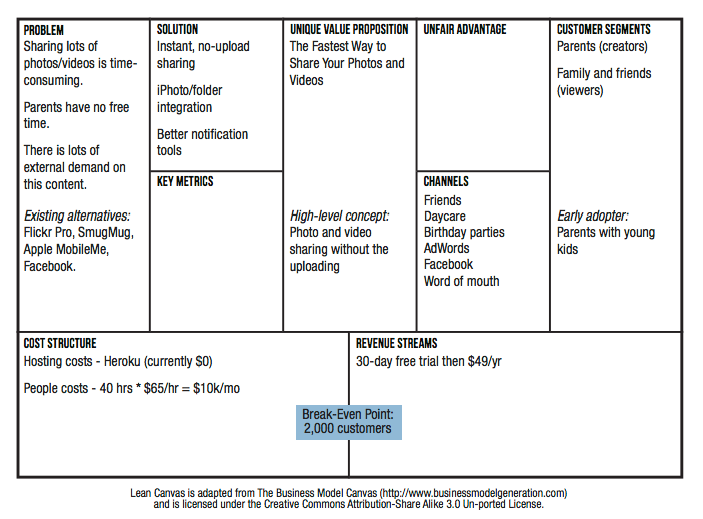 Key Metrics
Find the key number that tells you how your business is doing in real time, before you get the sales report
How do users find you?
Do users have a greatfirst experience?
Do users come back?
How do you make money?
Do users tell others?
Key Metrics
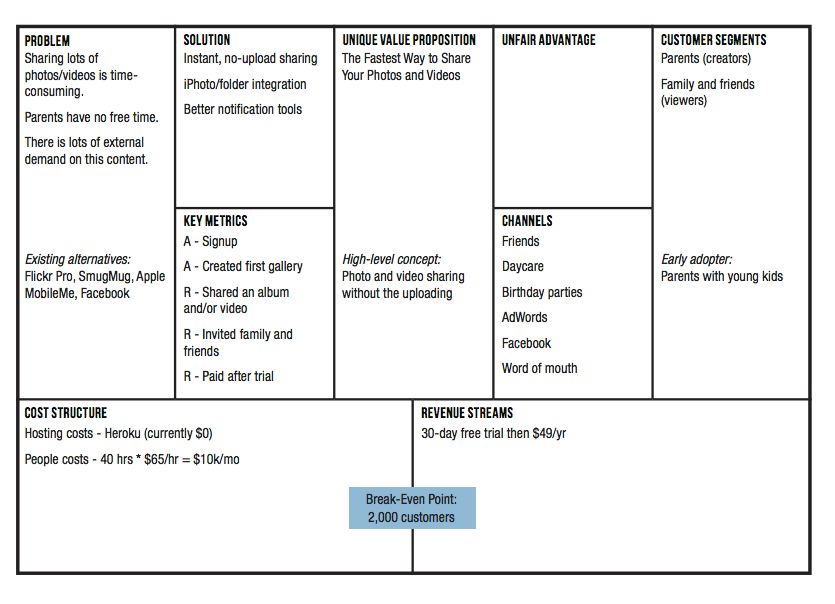 Unfair Advantage
Unfair Advantage
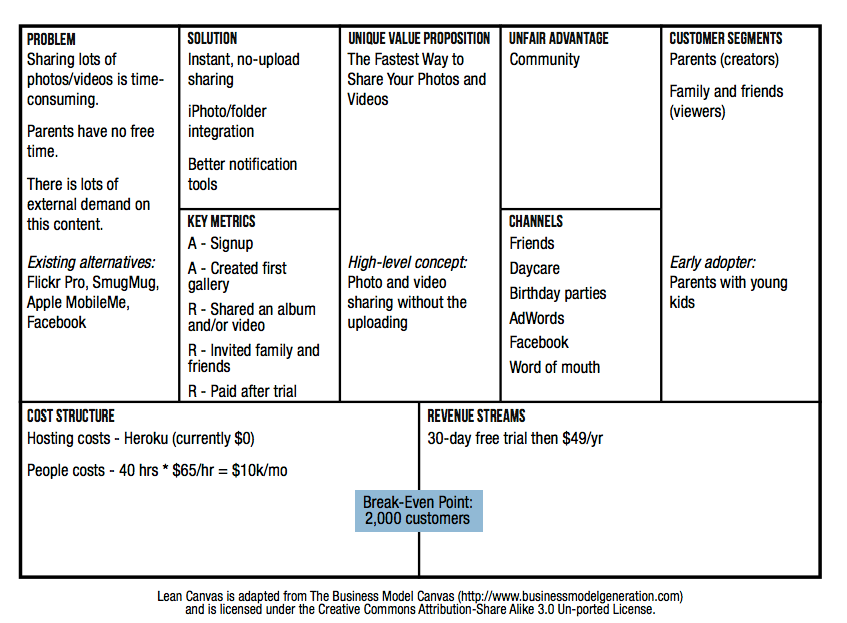